Курс «Организация профессиональной деятельности»
Тема 3. «Образовательные учреждения системы образования, функционал»
Юдин Владимир Владимирович, 
Доктор пед. н., доцент 
кафедры Педагогических технологий  
ЯГПУ им. К.Д.Ушинского
vvyudin2013@yandex.ru
План занятий по курсу ОПДе
Ноябрь - январь
Семинар 3. « Система ОУ и функционал психолого-педагогических работников»
Задание 1 : Описать ОУ, в котором Вы работаете (предстоит работать ).
Формат описания ОУ: 
Вид ОУ – (учебное, дополнительное образование, методическое, административное, инфраструктура).
Уровень  ОУ (ступень образования и статус).
Целевое назначение – (образ и компетентности выпускника, продуктом какого типа ПП является выпускник?).
Миссия - ?
Описание конкретного ОУ : (численность контингента, направления подготовки, сроки обучения-подготовки ).
С и с т е м а     о б р а з о в а н и я     в     Р о с с и и
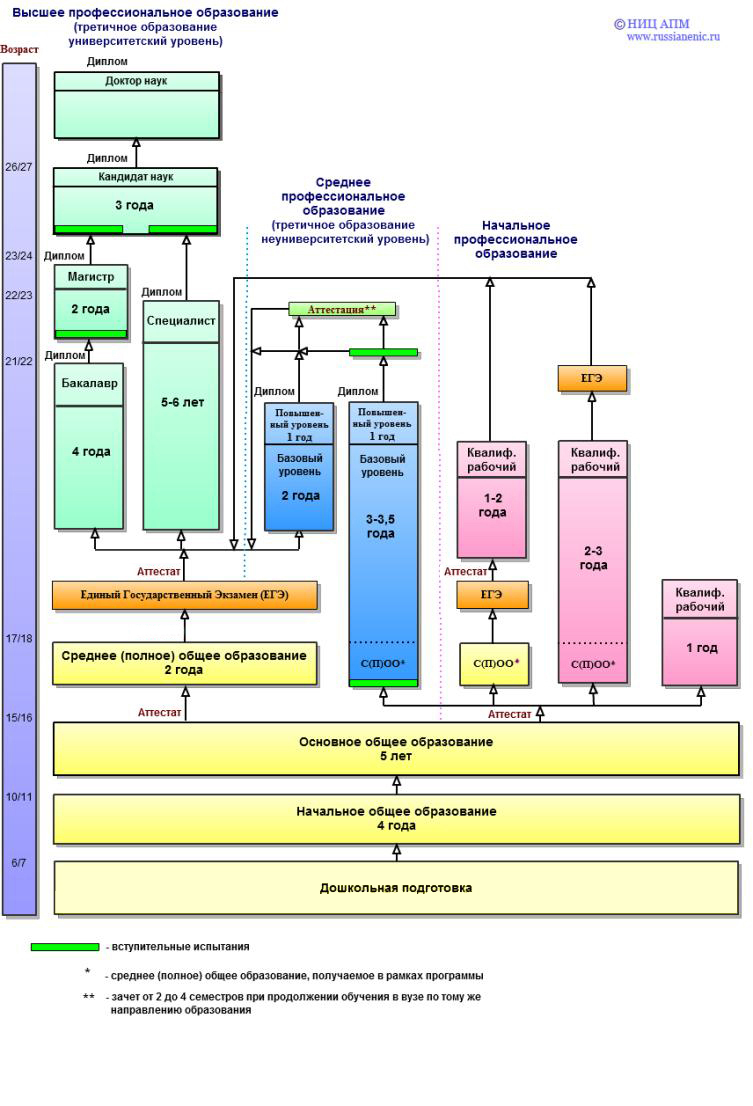 Задание 3. : Обозначить в пространстве ОУ (2-х мерном : возраст учащихся, ступень (уровень) образования) все известные Вам виды учебных заведений.
(Перечень ОУ берется из ЗАКОН РФ "ОБ ОБРАЗОВАНИИ – см. Федеральный закон от 29 декабря 2012 г. № 273-ФЗ "Об образовании в Российской Федерации" ).


Задание 4. : Приведите сравнительное описание ОУ, близких по своему  функциональному назначению.
Пример: (Гимназия, Лицей, СОШ) , (Колледж, ВПУ – высшее профессиональное училище, ССУЗ); (Университет, Академия, Институт), проч.
Лицей - Среднее общеобразовательное учебное заведение с предпрофильной подготовкой
Гимназия - Среднее общеобразовательное учебное заведение, предлагающее программу классического образования  
Колледж – первая ступень ВУЗа (2 года и степень Associate degree, либо маленький вуз, дающий степень бакалавра); в странах Британского Содружества и США – старшая ступень школы
Институт (лат. institutum — установление, обычай, учреждение) — термин, употребляемый для обозначения определённого класса организаций. Институт — высшее учебное заведение
Университет – (от лат. universitas — совокупность, общность) — высшее учебное заведение, где готовятся специалисты по фундаментальным и многим прикладным наукам. 
Академия -  учебное заведение, реализующее образовательные программы высшего и послевузовского профессионального образования  преимущественно в одной из областей науки или культуры;
Задание 2 : Описать Ваш функционал в ОУ, в котором Вы работаете  или предполагаете работать
Формат описания функционала ОУ: 
Ваша должность и место в штатном расписании (подчиненность, подчиненные) .
Должностные обязанности. 
Требования к компетентностям и ПВК работника, Уровень квалификации. 
Специфика требований к должности, предъявляемых новыми подходами к образованию.
Соотношение квалификационных требований с образованием, полученным  в ВУЗе.
Анализ своей профессиональной готовности. Предложения.
Состав Профессионального стандарта
3. Термины и определения применительно к педагогу.
3.1 Квалификация педагога – уровень профессиональной
подготовки учителя и его готовность к труду в сфере образования ( складывается из его профессиональных компетенций).
 3.2 Профессиональная компетенция  описывается:
Региональное дополнение к профессиональному стандарту.
Внутренний стандарт образовательной организации:.
3.6 Ключевые области стандарта педагога: разделы стандарта,
соответствующие структуре профессиональной деятельности педагога:
обучение, воспитание и развитие ребенка.
3.8 Аудит: систематический, независимый и документируемый
процесс получения свидетельств аудита и их объективного оценивания в
целях установления степени выполнения требований.
3.9 Внутренний аудит: аудит, осуществляемый самой организацией
или другой организацией от ее имени для внутренних целей. Например,
внутренний аудит может быть проведен для подтверждения
результативности системы менеджмента или оценки квалификации
работников.
3.10 Внешний аудит: аудит, проводимый независимой от
образовательной организации стороной. Внешний аудит может быть
осуществлен надзорными органами или организациями, представляющими
интересы потребителей.
12.02.15-Профстандарт_педагога_(проект).pdf 
(Минобрнауки)
Стандарт педагога
4. Содержание профессионального стандарта педагога. 
4.1. Часть первая: обучение. 
4.2. Часть вторая: воспитательная работа. 
4.3. Часть третья: развитие (Личностные качества и профессиональные компетенции, необходимые учителю для осуществления развивающей деятельности).
Профессиональный стандарт педагога, который должен прийти на смену морально устаревшим документам, до сих пор регламентировавшим его деятельность, призван, прежде всего, раскрепостить педагога, дать новый импульс его развитию.
Стандарт педагога
Области профессиональной деятельности
Ключевые компетенции педагога, реализующего субъектно-ориентированный процесс
Структура профессионального стандарта преподавателя профессионального и дополнительного образования  разного квалифицикационного  уровня (8-6)
Организация деятельности обучающихся.
Организация досуговой деятельности.
Обеспечение взаимодействия с родителями.
Педагогический контроль и оценка.
Разработка ПМО
. Выпускник магистратуры (7 уровень квалификации) должен осуществлять «Деятельность, предполагающую решение задач развития, разработки новых подходов, использования разнообразных методов (в том числе, инновационных)».
Компетентностная модель профессионального опыта педагога (В.Д.Шадрикова)
Матрица компетентности включает: 
Компетенции в организации учебной деятельности,  
Мотивация учебной деятельности, 
Разработка программ педагогической деятельности,  
Информационная компетентность и 
Личностные качества 
(см.табл. и графический профиль).
Трудовая деятельность руководителя разного квалифицикационного  уровня (4-7)
Спасибо за внимание! vvyudin2013@yandex.ru
Юдин Владимир Владимирович
д.п.н., 
доцент кафедры ПТх ЯГПУ 
им. К.Д.Ушинского
4. Требования к педагогу. Становление профессионала
Профессионально-важные качества и ключевые компетенции современного педагога. Виды профессиональной деятельности.
Формы повышения квалификации и профессионального роста
Карьера,  современные критерии её успешности и уровни ожидаемого образовательного результата.
Заключение
Требования к специалистам, обслуживающим передовые производства, характерные для информационного общества и «знаниевых производств», пути их подготовки.
Социальная значимость образования